送付先　エネルギー・エージェンシーふくしま　行
ＦＡＸ：024-963-0122 
 Email:e.a.fukushima@f-open.or.jp

福島県再生可能エネルギー関連産業推進研究会
令和２年度  第1回風力分科会　参加申込書
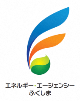 ※ 新型コロナウイルスの影響により、分科会終了後の交流会は行いませんので、御理解をお願いします。
※ 新型コロナウイルス感染拡大防止対策としまして、御参加の際は「マスクの着用、手洗い・手指
　 消毒の徹底」「人と人との距離の確保」「発熱や風邪の症状、体調不良がある場合の参加自粛」への
　 御協力をお願いいたします。
申込締切日：令和２年９月２４日（木）
◆ 会場案内 ◆　                                       

　　　郡山商工会議所　６Ｆ　ホールＡ

　〒963-8005 郡山市清水台1-3-8
　TEL：024-921-2600
　FAX：024-921-2640
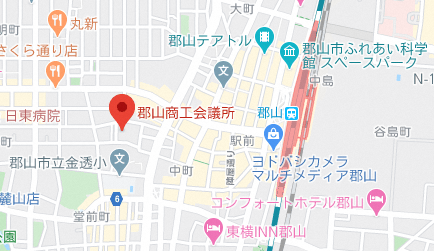 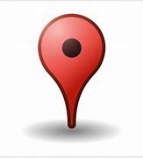 事務局・お問い合わせ🔸　
　〒９６３－０２１５　福島県郡山市待池台１丁目１２番地（福島県ハイテクプラザ内）
　（公財）福島県産業振興センター　エネルギー・エージェンシーふくしま
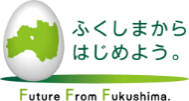